VITAMIN D DEFICIENCYDr Neera AgarwalConsultant Physician - Cwm Taf Health BoardHonorary Senior Lecturer – School of Medicine, Cardiff University
February 2013
Content
Source
Physiology & metabolism
Deficiency & resistance
Requirements & Treatment
‘Extra-skeletal’ effects
History
1600s	1st description of rickets by Whistler & Glisson
1918		Sir Edward Mellanby linked with fat-soluble 
		nutrient
1923		Goldblatt & Soames demonstrated exposure to 
		sunlight or UV light produced a substance with 	
		similar properties
1936		Identification of Vitamin D by Windaus
Modern Day Interest
Vitamin D & metabolites
Significant role in calcium homeostasis & bone metabolism
Deficiency
Rickets in children 
Osteomalacia in adults
Rickets ? rare in most developed populations
Vitamin D Deficiency
Subclinical deficiency
Silent epidemic.
Present in approximately 30% to 50% of the general population.
More prevalent in elderly, women of child bearing age and infants.
Often unrecognized by clinicians.
May contribute to development of osteoporosis & increased risk of fractures related to falls in the elderly.
Vitamin D
‘Calciferol’
Generic terms for a group of lipid-soluble compounds with a 4-ring cholesterol backbone
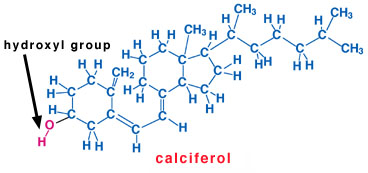 Sources Of Vitamin D
Sunlight (UV)
Intestinal absorption (only ~20%)
Oily fish
Fortified milk / bread / cereal
Supplements
Absorption & Metabolism
Affected by fat malabsorption
Pancreatic insufficiency
CF
Cholestatic liver disease
Coeliac
Crohn’s
Vitamin D Metabolism
Skin
UV light photo-isomerises provitamin D to D3 (cholecalciferol)
Transported by Vit D binding proteins to liver
Intestine
Absorbed by enterocytes & packaged into chylomicrons
Transported to liver by portal circulation
Hydroxylated in liver to 25-ODH
Further in kidneys to 1,25-OHD 
Physiologically active
Vitamin D Metabolism
Deficiency & Resistance
Impaired availability of Vit D
Lack of sun exposure, can be seasonal
Fat malabsorptive states
Impaired liver hydroxylation to 25-OHD
Impaired renal hydroxylation to 1,25-OHD
End-organ insensitivity to Vit D metabolites
Hereditary Vit D resistant rickets
Glucocorticoids – inhibit intestinal Vit D dependent calcium absorption
Consequences of Vitamin D Deficiency
Reduced intestinal absorption of calcium & phosphorus
Hypophosphataemia precedes hypocalciaemia
Secondary hyperparathyroidism
Bone demineralisation
Osteomalacia / rickets
[Speaker Notes: Low calcium partially corrected by PTH so low phos more marked with enhanced urinary pho excretion]
Rickets
Osteomalacia
After closure of epiphyseal plates
Impaired mineralisation
Fractures
Lab tests
Low calcium & phosphate
High ALP
X-rays
Diffuse bone lucencies
Associated Clinical Conditions
Muscle Weakness and Falls
Proximal muscle weakness
Chronic muscle aches
Myopathy
Increase in falls
Recent studies suggest that vitamin D supplementation at doses between 700 and 800 IU/d in a vitamin D-deficient elderly population can significantly reduce the incidence of falls.
Associated Clinical Conditions
Bone Density and Fractures
Risk of osteoporosis may be reduced with adequate intake of vitamin D and calcium.
Studies support the concept that vitamin D at doses between 700 and 800 IU/d with calcium supplementation effectively increase hip bone density and reduced fracture risk, whereas lower vitamin D doses may have less effect.
Associated Clinical Conditions
Role in Cancer Prevention
Low intake of vitamin D and calcium has been associated  with an increased risk of non-Hodgkin lymphomas, colon, ovarian, breast, prostate, and other cancers.
The anti-cancer activity of vitamin D
a nuclear transcription factor that regulates cell growth, differentiation, & apoptosis, central to the development of cancer
 Vitamin D is not currently recommended for reducing cancer risk
Associated Clinical Conditions
Autoimmune Disease
Vitamin D supplementation is associated with a lower risk of autoimmune diseases.
In a Finnish birth cohort study of 10,821 children, supplementation with vitamin D at 2000 IU/d reduced the risk of type 1 diabetes by approximately 78%, whereas children who were at risk for rickets had a 3-fold higher risk for type 1 diabetes.
In a case-control study of 7 million US military personnel, high circulating levels of vitamin D were associated with a lower risk of multiple sclerosis. 
Similar associations have also been described for vitamin D levels and rheumatoid arthritis.
Associated Clinical Conditions
Role in Cardiovascular Diseases
Vitamin D deficiency activates the renin-angiotensin-aldosterone system and can predispose to hypertension and left ventricular hypertrophy.
Additionally, vitamin D deficiency causes an increase in parathyroid hormone, which increases insulin resistance secondary to down regulation of insulin receptors and is associated with diabetes, hypertension, inflammation, and increased cardiovascular risk.
Associated Clinical Conditions
Role in Reproductive Health
Vitamin D deficiency early in pregnancy is associated with a five-fold increased risk of preeclampsia.
Role in All Cause Mortality
Researchers concluded that having low levels of vitamin D (<17.8 ng/mL) was independently associated with an increase in all-cause mortality in the general population.
At-Risk Groups
Elderly
Stores decline with age
Winter
House-bound or institutionalised
Poor nutritional intake
Impaired absorption
CKD
At-Risk Groups
Children
Exclusively breast-fed infants
Variable dietary intake

Vegetarian or fish-free diet

Ethnic background

Women treated for osteoporosis
At-Risk Groups
Healthy adults
Immigrants 
Winter (1 in 6 UK adults)
Boston study – Holick et al, 2002 
36% vs. 4% of healthy volunteers with normal Vit D concentration at start & end of winter season
At-Risk Groups
Hospitalised patients
Age
Sun exposure
Intake
Renal injury
Burns victims
22-42% prevalence in US studies
Assessment
Investigations
Diagnosis
Vitamin D Measurements
Vitamin D Preparations
(assuming normal renal function)
Cholecalciferol
D3
Natural molecule in man
Ergocalciferol
D2
Plant-derived
Less effective than D3 preparations
Vitamin D Preparations
Vitamin D Supplementation
Deficiency (<25 nmol/l or 10 mcg/l)
Oral Therapy
1st line agent: 
Fultium-D3 ® (Cholecalciferol) 800 iu capsules x4/d (licensed product) - 3200 iu daily for 8-12 weeks. 
2nd line:
Dekristol® (Cholecalciferol) capsules 20,000 units (unlicensed import). Prescribe 1 capsule (20,000 units) once per week for 8-12 weeks.
Where oral therapy not appropriate
Ergocalciferol 300,000 (or 600,000) iu single dose by intramuscular injection. The injection is gelatin free and may be preferred for some populations.
Vitamin D Supplementation
Deficiency (<25 nmol/l or 10 mcg/l)
Oral Therapy
1st line agent: 
Fultium-D3 ® (Cholecalciferol) 800 iu capsules x4/d (licensed product) - 3200 iu daily for 8-12 weeks. 
2nd line:
Dekristol® (Cholecalciferol) capsules 20,000 units (unlicensed import). Prescribe 1 capsule (20,000 units) once per week for 8-12 weeks.
Where oral therapy not appropriate (e.g. malabsorption states)
Ergocalciferol 300,000 (or 600,000) iu single dose by intramuscular injection. The injection is gelatin free and may be preferred for some populations.
Vitamin D Supplementation
Insufficiency (25-50 nmol/l or 10-20 mcg/l) or for long-term maintenance following rx of deficiency
1st line therapy 
Fultium-D3® 800iu capsules x2/d (licensed) - 1600iu per day (a dose between 1000 – 2000 units daily is appropriate).
2nd line:
Prescribe Dekristol® capsules 20 000 units [unlicensed import]. Prescribe 1 capsule (20,000  units) once per fortnight.
Alternatively where oral therapy not appropriate
Ergocalciferol 300,000 international units single dose by intramuscular injection once or twice a YEAR.
Combined calcium & vitamin D supplements
Calcium component usually unnecessary in primary vitamin D deficiency
Less palatable ? affects compliance
Dual replacement required where there is severe deficiency accompanied by hypocalcaemia leading to secondary hyperparathyroidism
appropriate for the management of osteoporosis and in the frail elderly.
Alfacalcidol/Calcitriol
Alfacalcidol (1 alpha- vitamin D) and Calcitriol have no routine place in the management of primary vitamin D deficiency
Reserved for use in renal disease, liver disease and hypoparathyroidism.
Monitoring
1 month	
Bone and renal profile
3 months
Bone and renal profile, vitamin D, and plasma parathyroid hormone. 
Once vitamin D replacement is optimised no further measurement of vitamin D is necessary.
Conclusion
Commoner than we think!
Can be prevented:
Promote awareness, especially in high-risk groups
Sun-exposure
Safe, 10-15 minutes per day (longer with darker skin)
Adequate intake of fortified products in diet